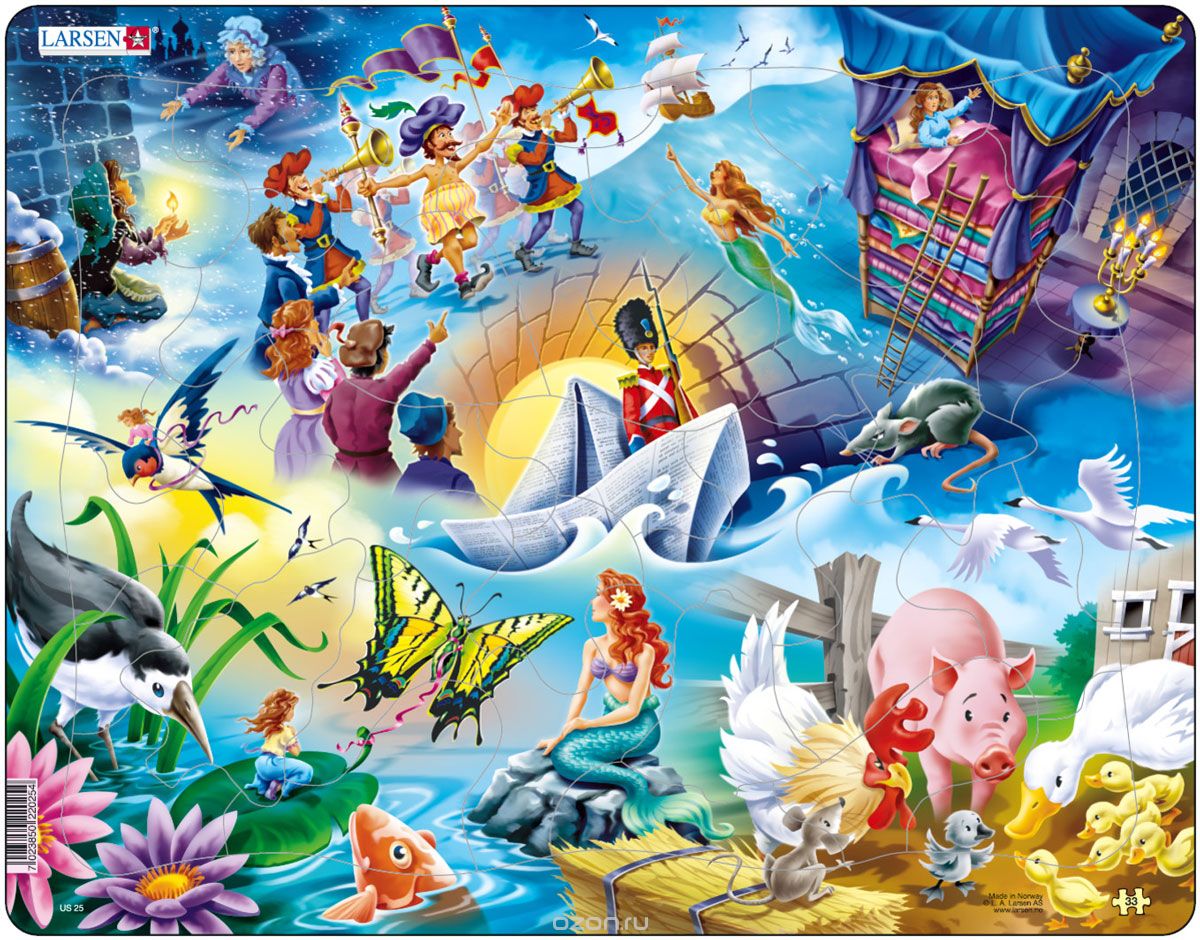 Литературная викторина 
для учащихся 
5 классов
«По следам любимых»
Условия проведения викторины:
Выбор команды ( по 7 человек).
Название команды.
Выбор ведущих (для каждой команды).
Выбор членов жюри .
Подведение итогов. 
(правильный ответ- 5 баллов)
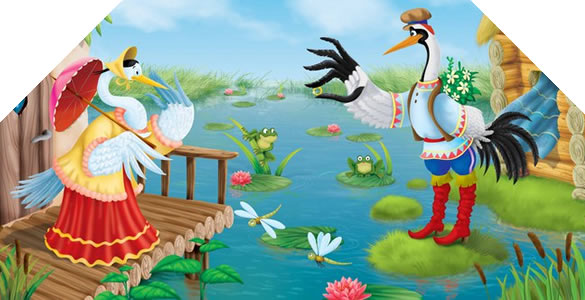 Оборудование и материалы:
Дидактические материалы к викторине
Иллюстрации сказок
Презентация для сопровождения викторины
Лист учета результатов викторины
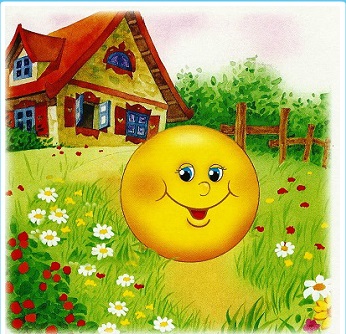 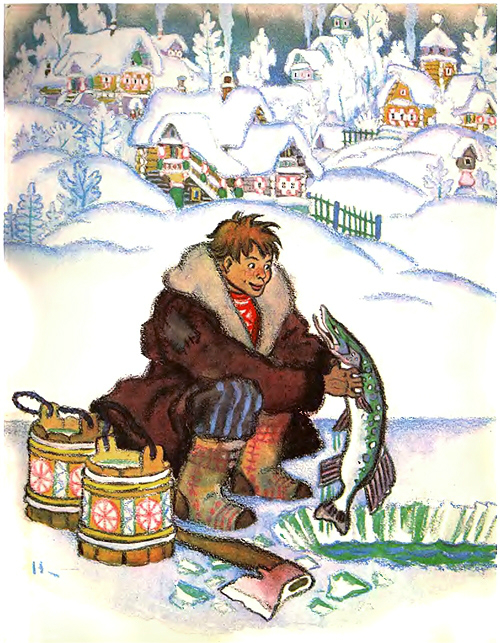 Викторина
“Сказка ложь, да в ней намек!Добрым    молодцам       урок.”                                              (А.С.Пушкин)
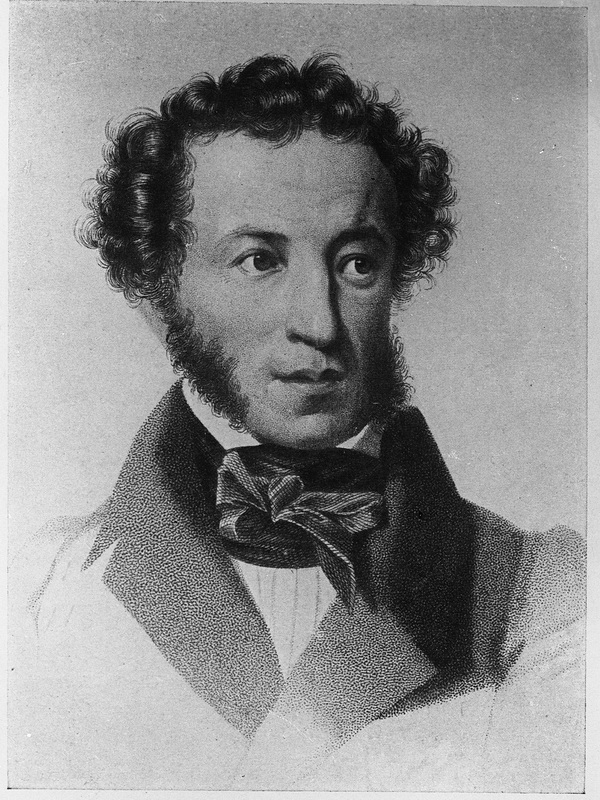 Вопросы:
I команда.
Что такое сказка?
II команда.
Что такое фольклор?
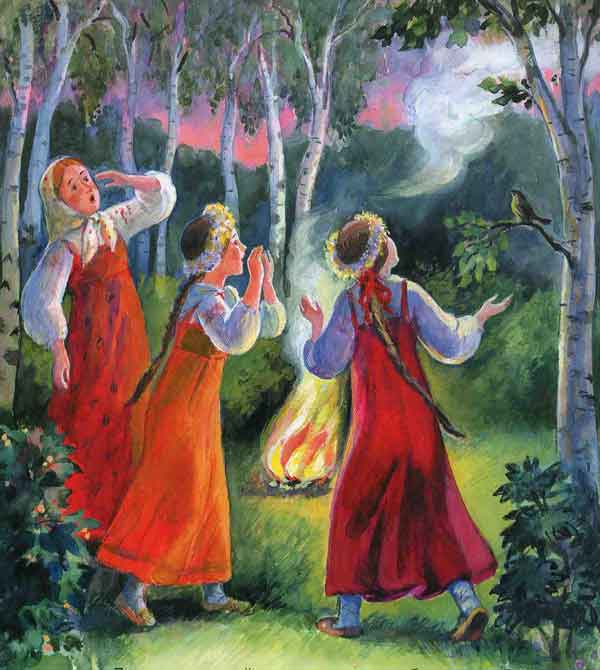 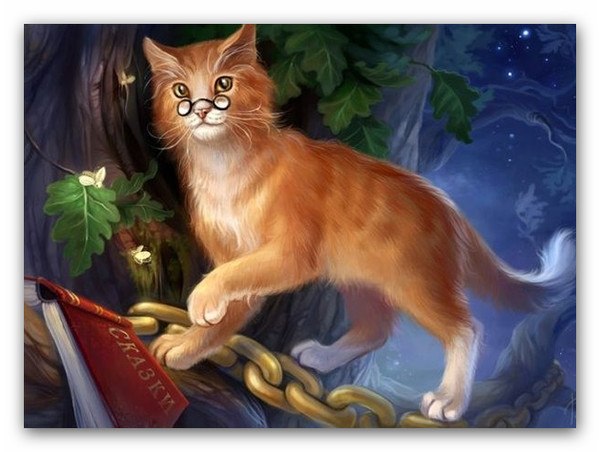 II команда.
Какие виды сказок вы знаете?
I команда.
Какие бывают           сказки?
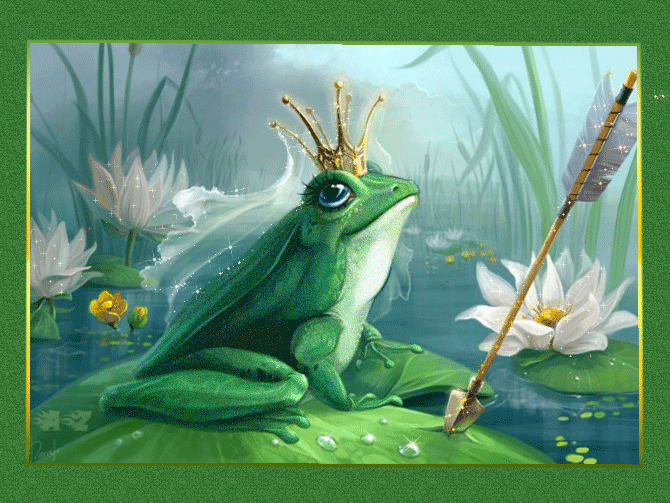 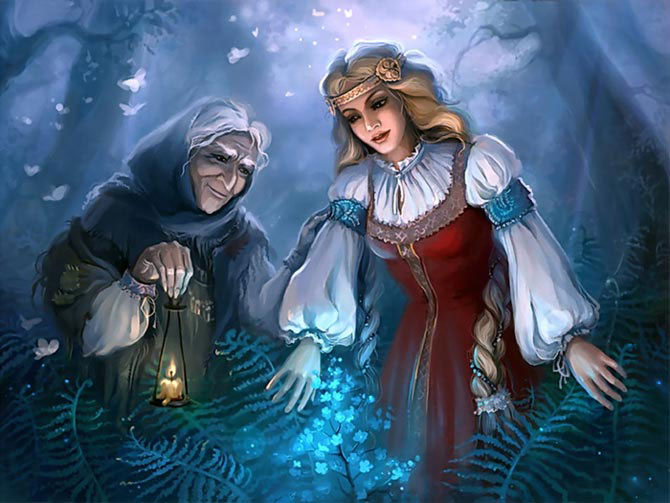 II команда.
Приведите примеры присказок
I команда.
Приведите примеры сказочных зачинов.
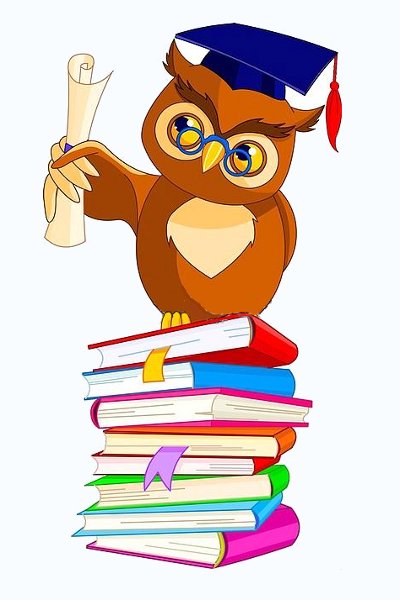 I команда.
Какие сказочные силы 
противоборствуют 
в 
сказках?
II команда.
Какая цифра в сказках является магической ? 
Привести примеры.
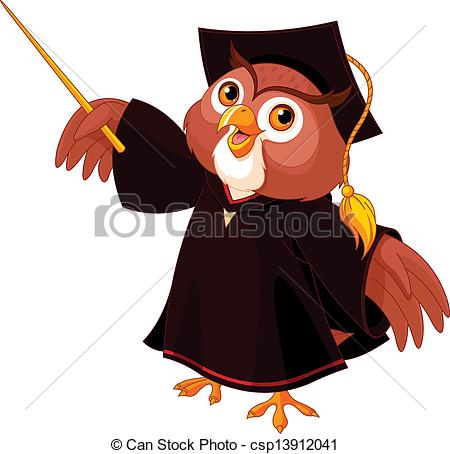 II команда.
Назовите злых сказочных героев.
I команда.
Назовите добрых сказочных героев.
( Кто больше назовет).
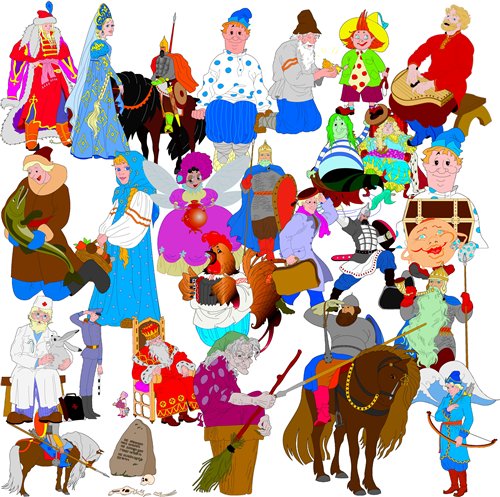 I команда.
Назовите
архитектурные сооружения, 
встречающиеся в сказках.
II команда.
Назовите предметы быта сказочных героев.
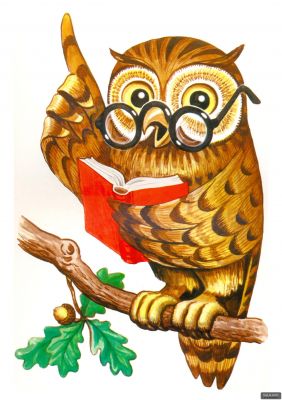 I команда.
Назовите сказки, в которых главные герои- животные.
II команда.
Назовите сказки, в которых происходят сказочные превращения.
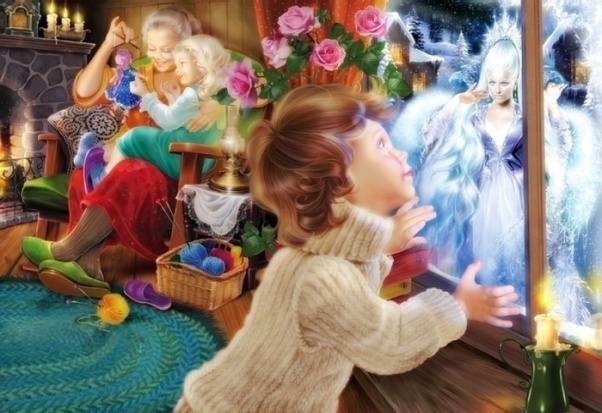 I команда.
Привести примеры народных сказок.
II команда.
Назвать
“авторские”
 сказки.
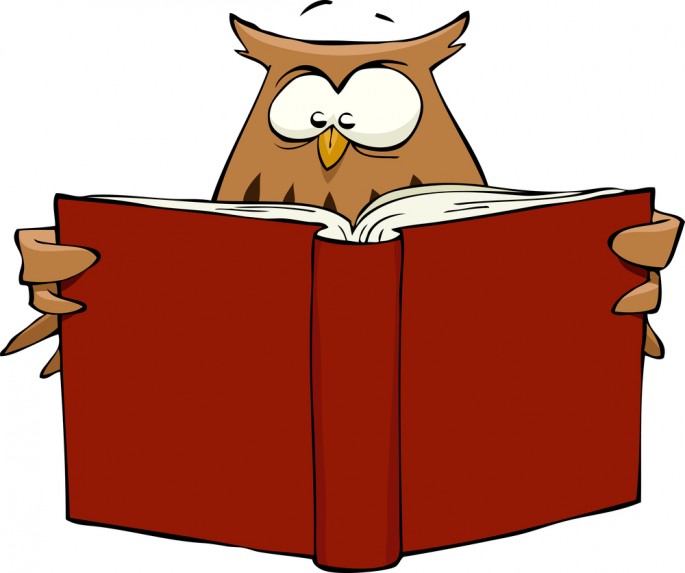 I команда.
 В какой сказке героиня умела все:
и ткать, и печь, и плясать.
II команда.
В какой сказке смерть Кащея находилась на конце иглы?
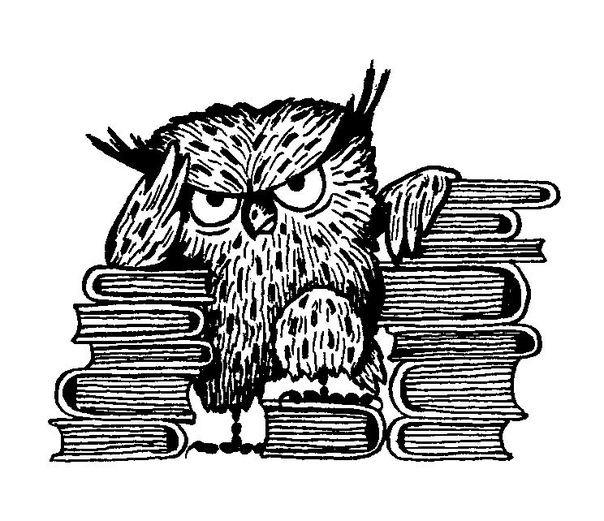 Вопрос  для обеих команд.
II команда.
I команда.
Чему нас учат сказки? 
 ( Оригинальность ответа, примеры на основе сказок)
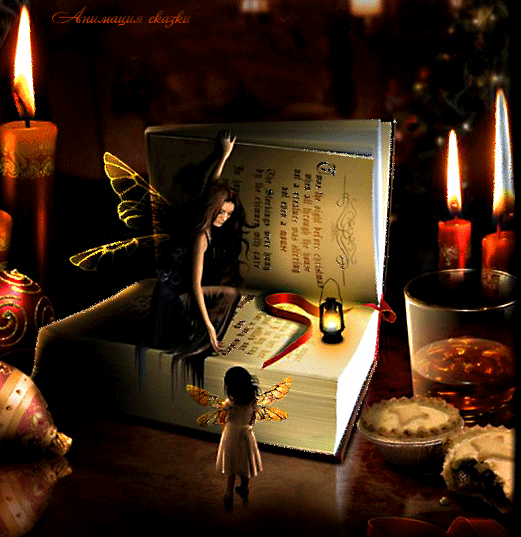 Подведение итогов викторины
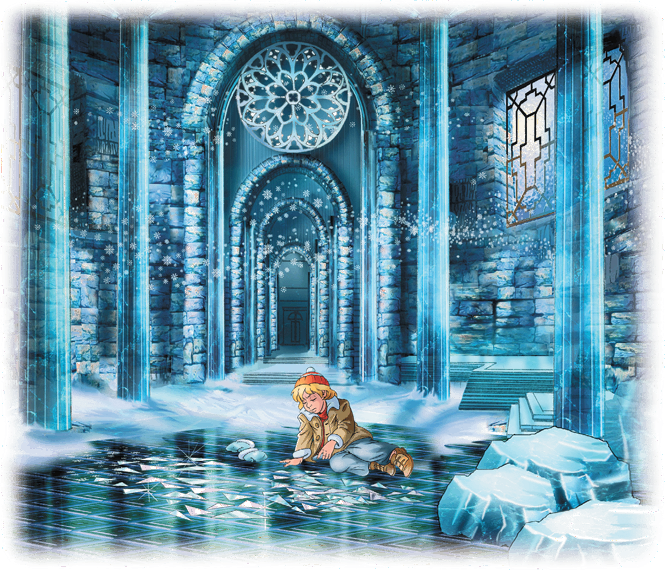 СПАСИБО ЗА ВНИМАНИЕ!
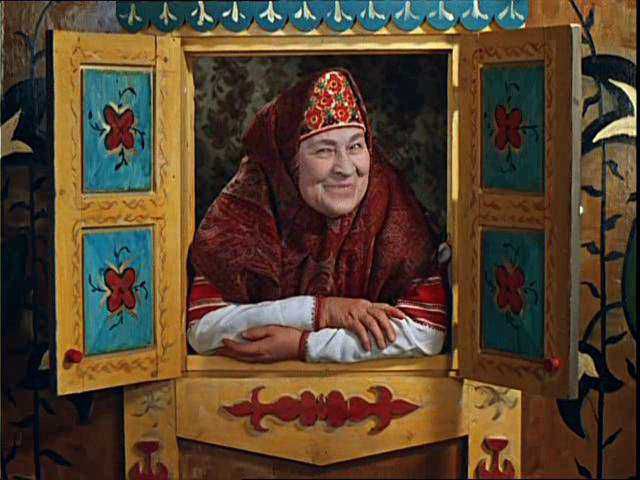